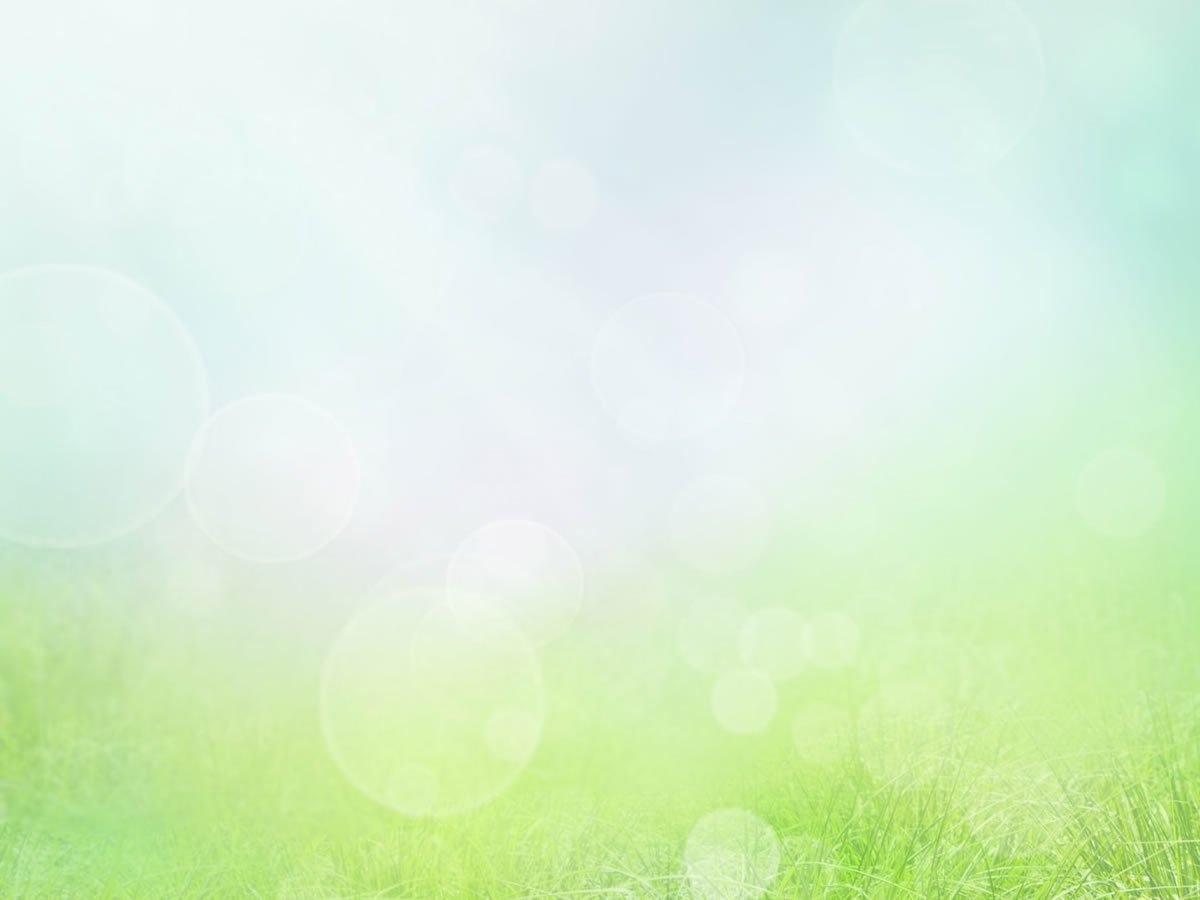 Занятие 
на развитие связной речи
для детей дошкольного возраста 
на тему «Насекомые»
Подготовила: 
учитель-дефектолог
 1 кв. категории 
Конакова В.В.
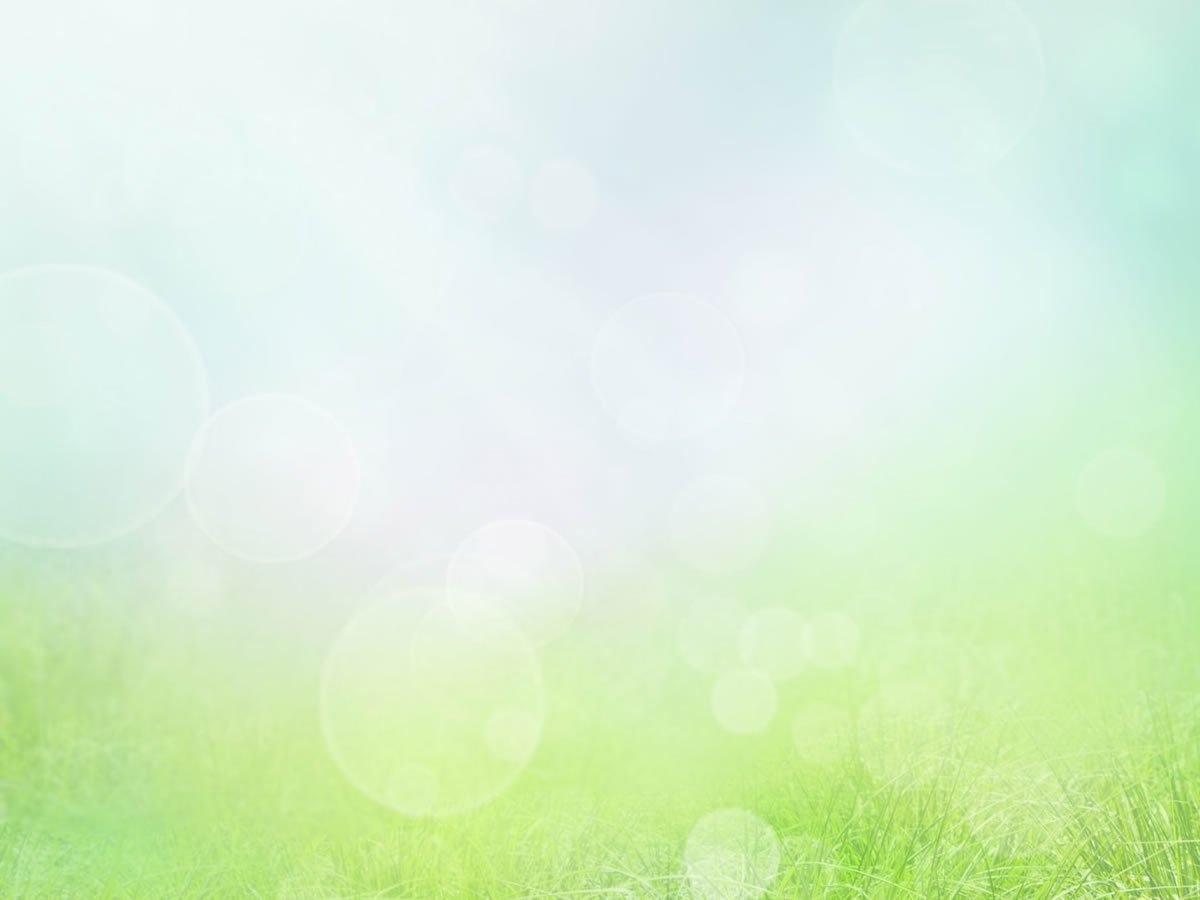 Здравствуйте, ребята!
 Хотите познакомиться с моими друзьями-насекомыми? Тогда вперед!
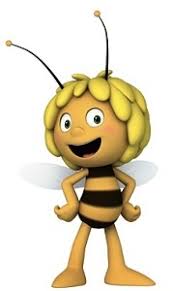 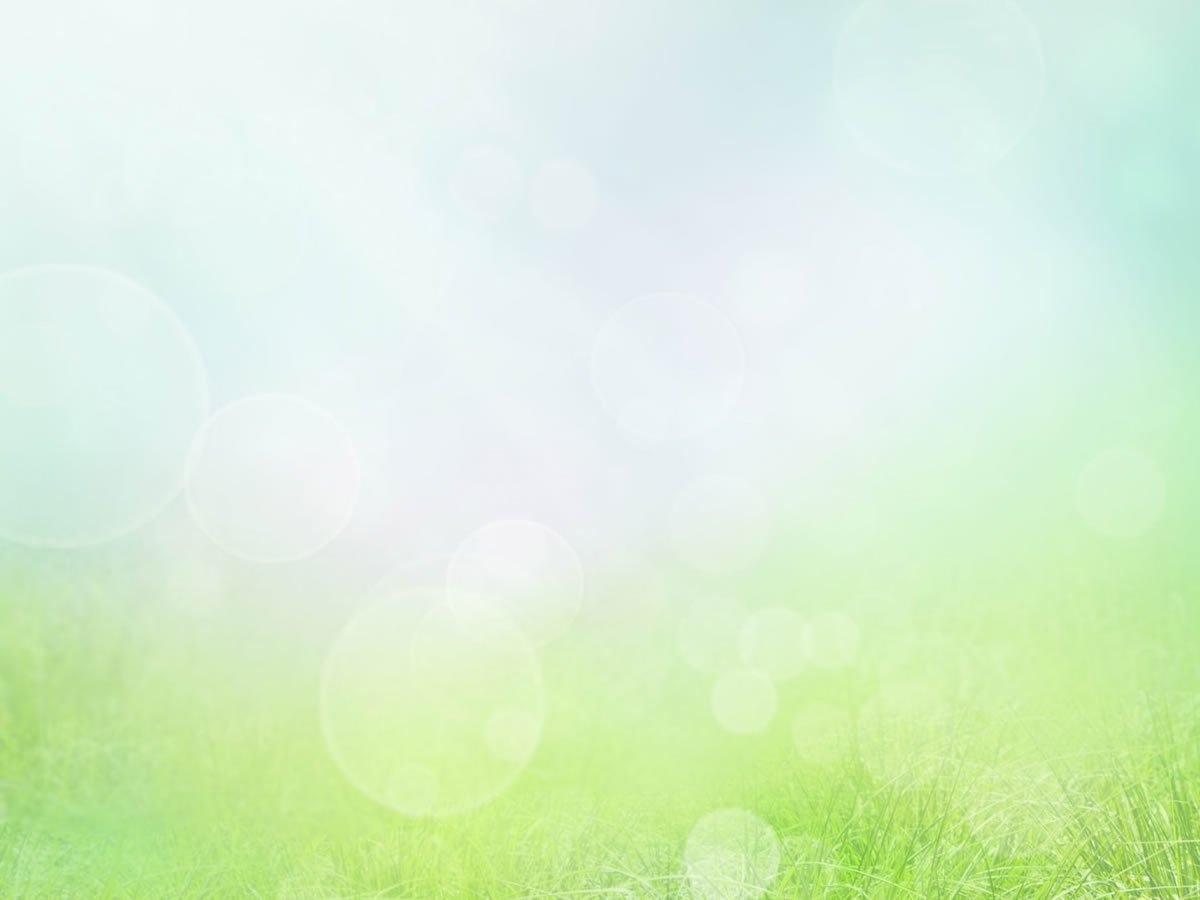 Назови насекомых
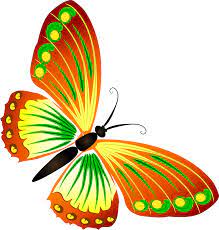 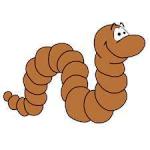 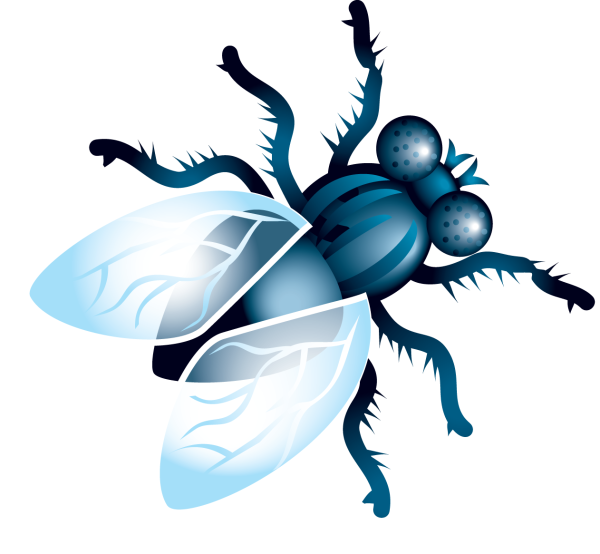 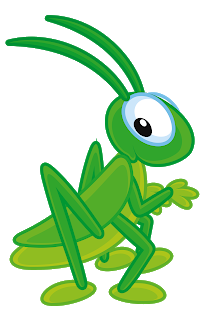 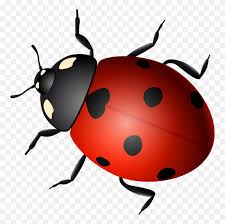 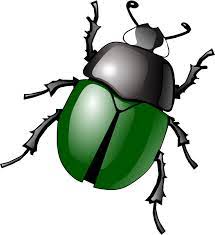 Дидактическая игра 
«Скажи какой и что умеет делать»

Комар какой? - Комар маленький, кровососущий, длинноносый. Умеет летать, кусать, пить кровь.

Бабочка какая? - Бабочка красивая, пестрокрылая. Умеет летать, кружиться, порхать.

Муравей какой? - Муравей маленький, трудолюбивый. Умеет ползать, трудиться, строить муравейник.

Жук какой? - Жук коричневый, длинноусый. Умеет летать, ползать, жужжать.

Кузнечик какой? - Кузнечик зеленый, стрекочущий. Умеет прыгать, скакать

Пчела какая? - Пчела мохнатая, трудолюбивая. Умеет летать, жужжать. собирать нектар.
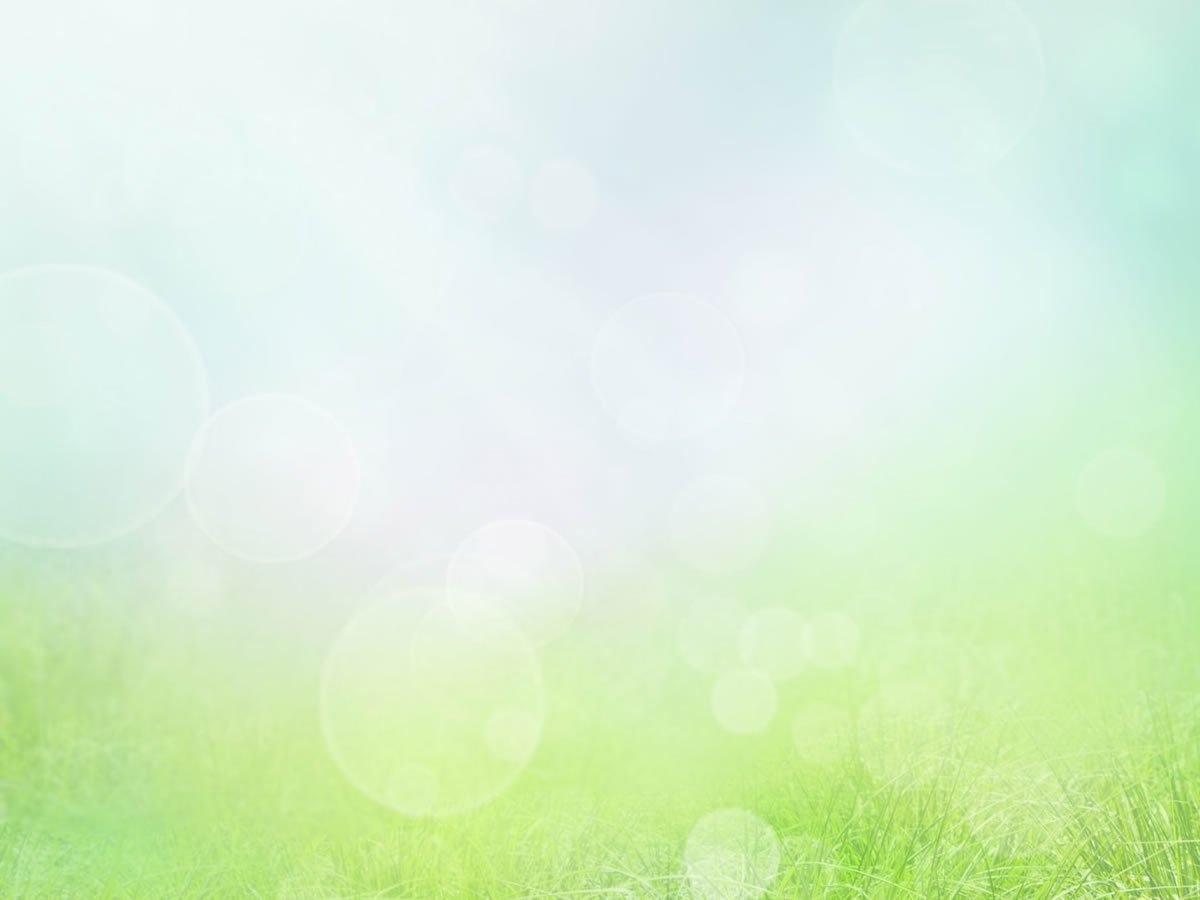 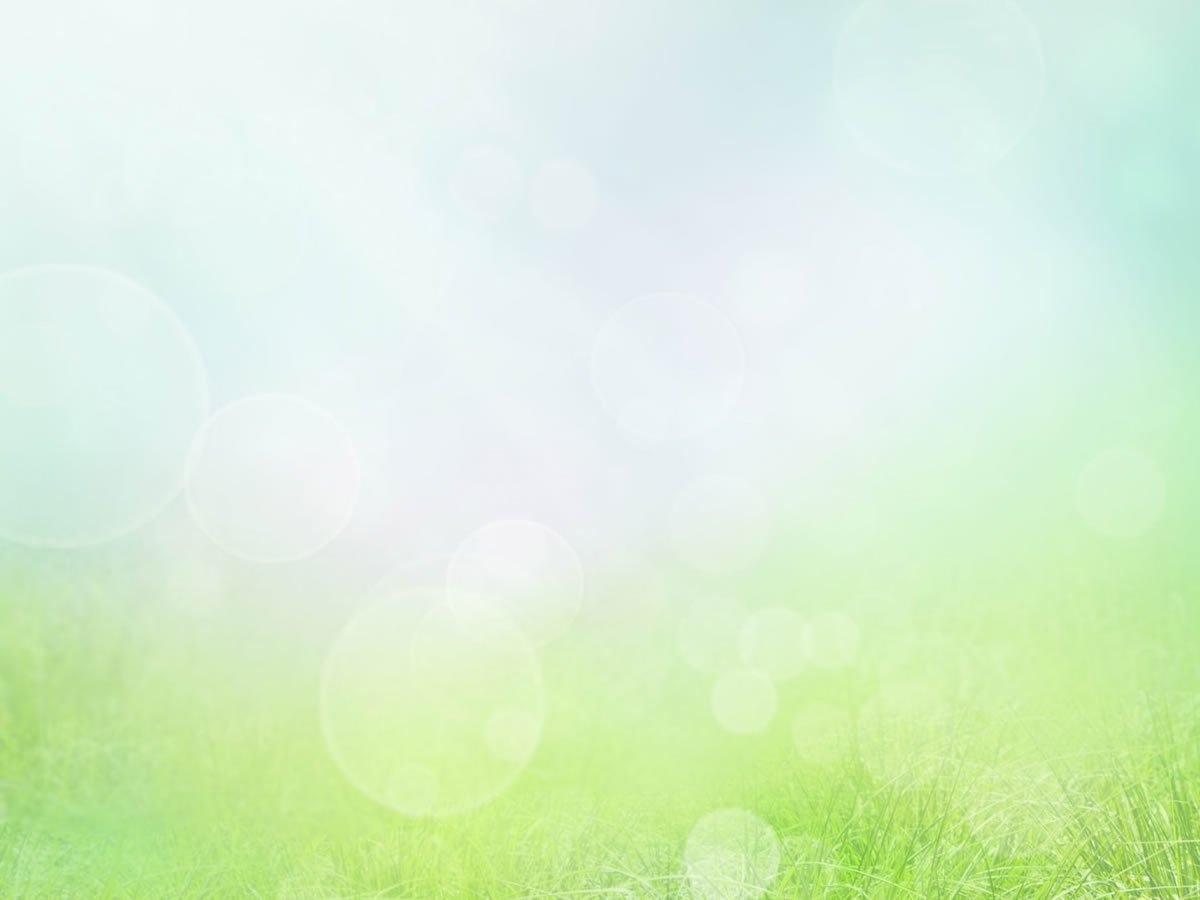 Игра «Что делает, что делают?»

Бабочка порхает, а бабочки…(порхают)

Пчела мед собирает, а пчелы мед… (собирают)

Оса жалит, а осы… (жалят)

Жук жужжит, а жуки… (жужжат)

Комар звенит, а комары… (звенят)

Стрекоза летает, а стрекозы… (летают)

Кузнечик стрекочет, а кузнечики… (стрекочут)

Муравей муравейник строит, а муравьи… (строят)
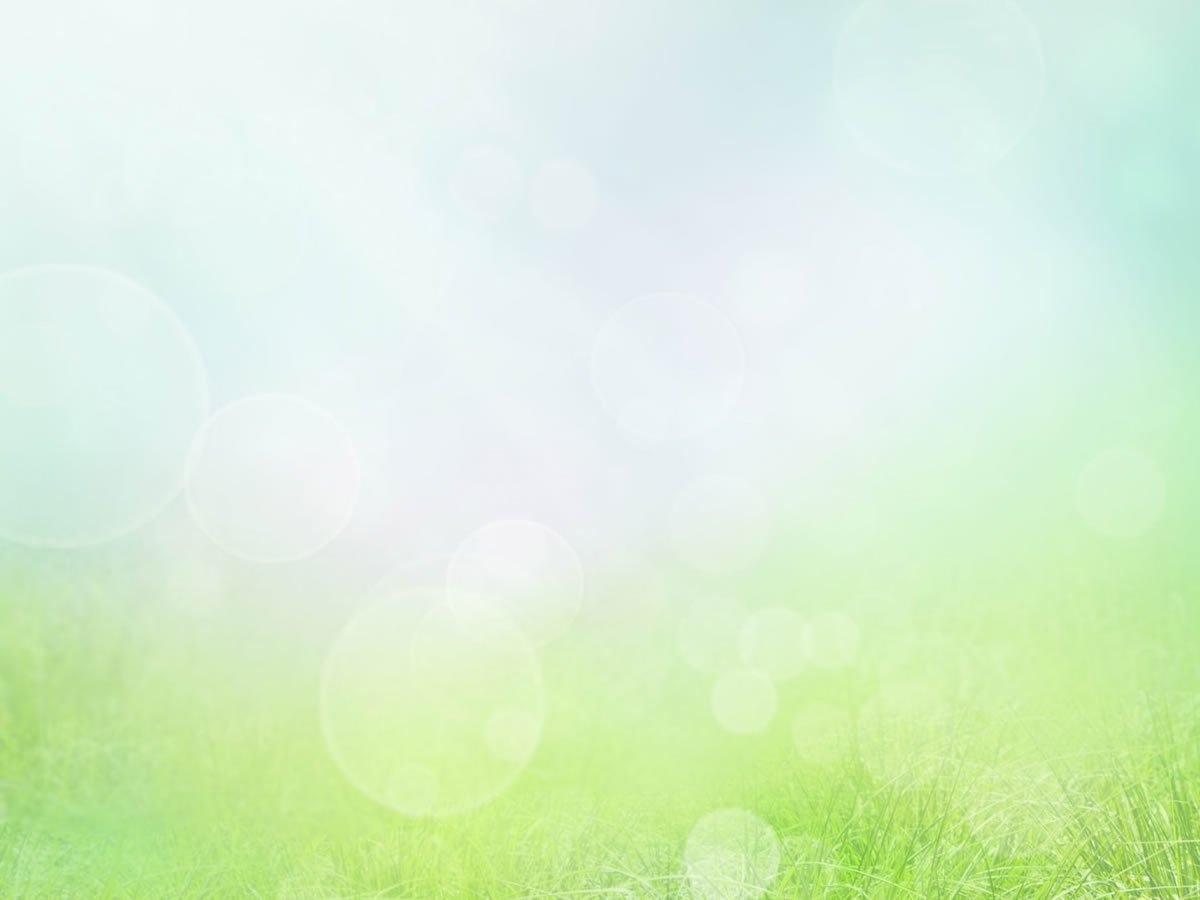 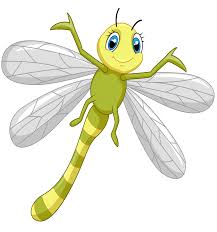 Давайте, отдохнём!
Утром стрекоза проснулась,        потерли кулачками глаза
Потянулась, улыбнулась,             потерли ладонями щеки
раз - росой она умылась,      
Два - изящно покружилась, 
три - нагнулась и присела,
На четыре - полетела,                   помахали руками вверх-вниз
У реки остановилась,                   легкий бег на месте
Над водою закружилась.
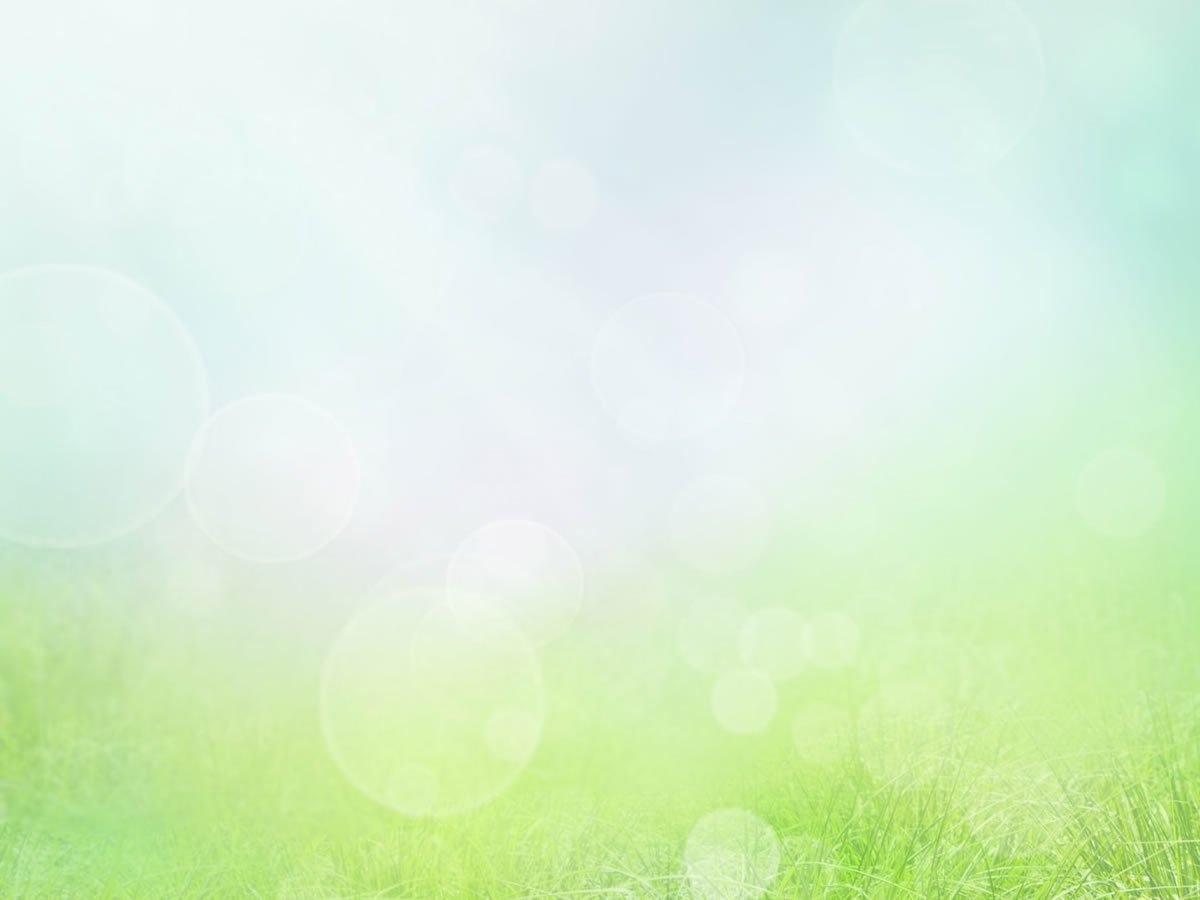 Составь рассказ о жуке по схеме
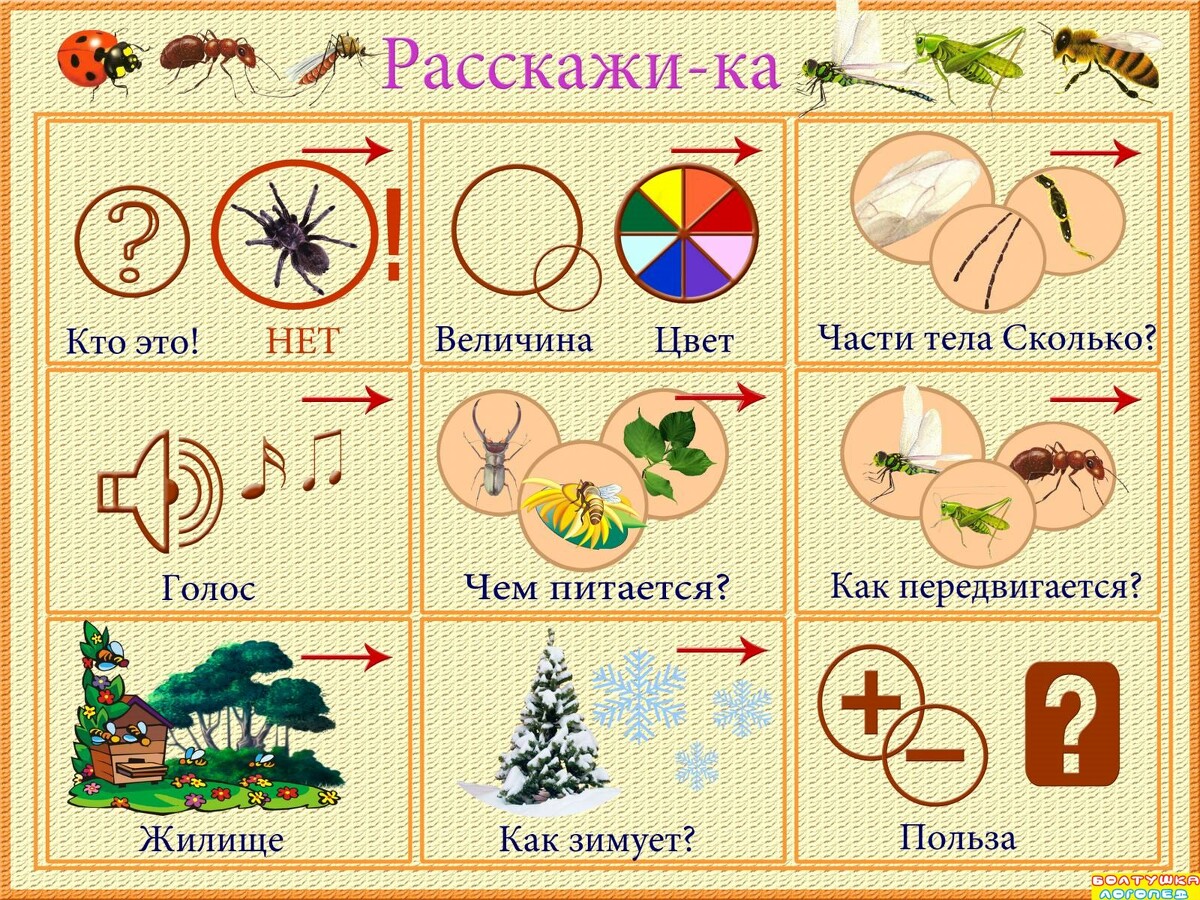 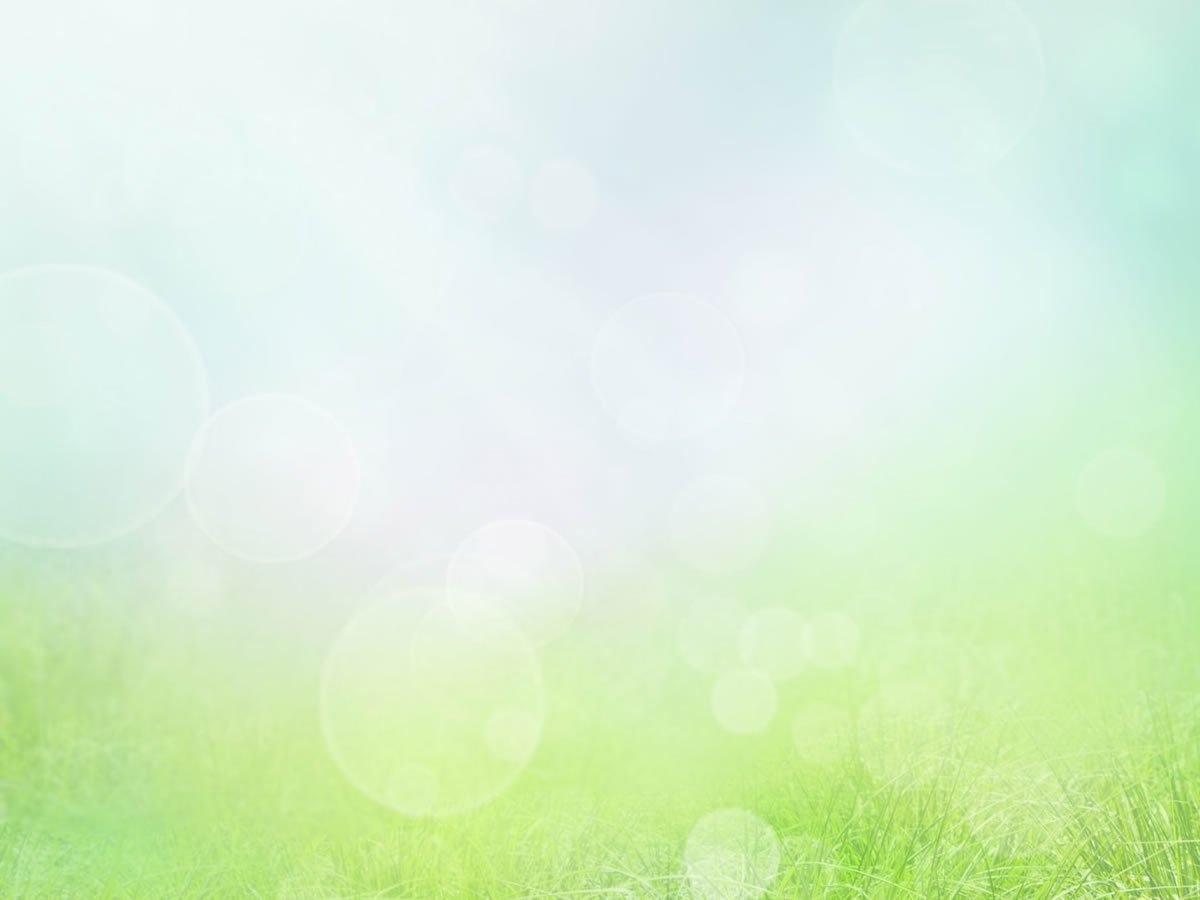 Составь рассказ о пчеле по схеме
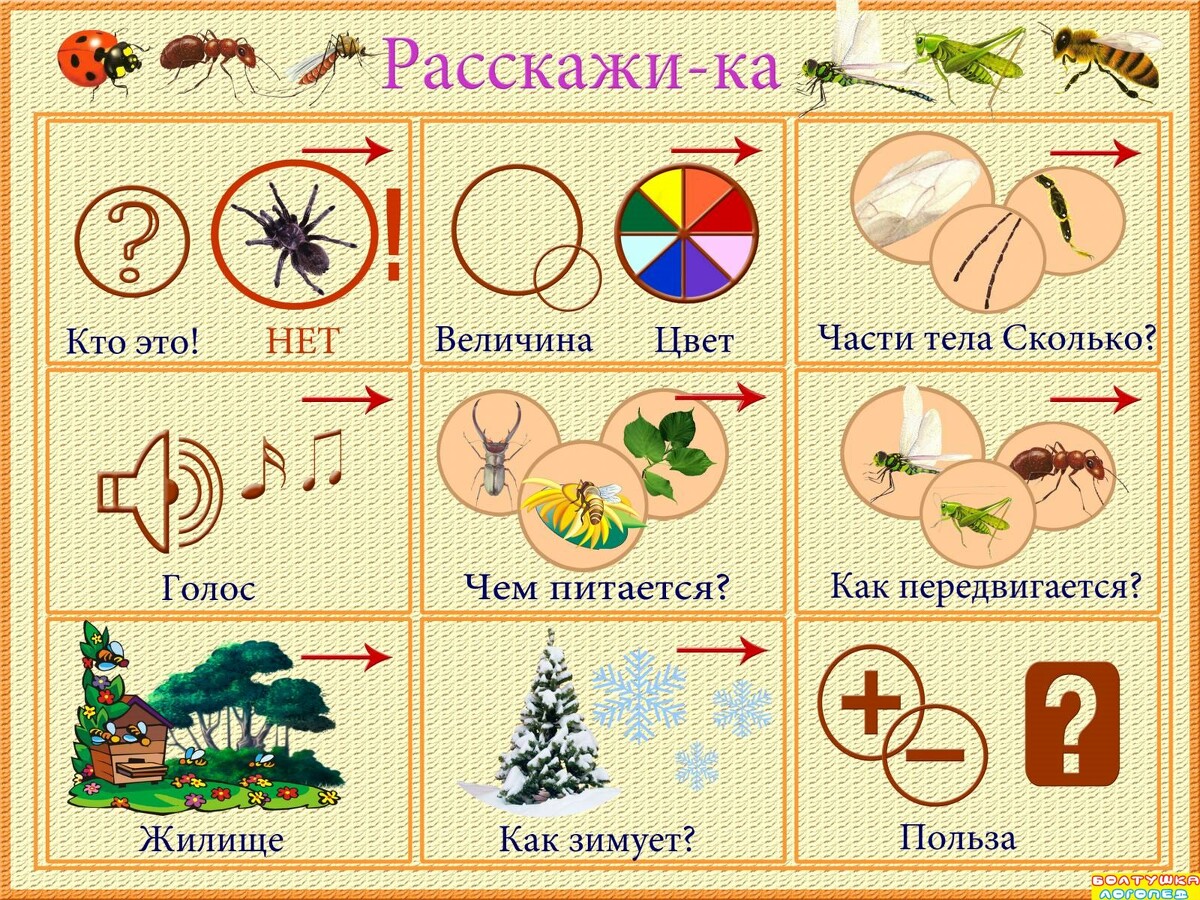 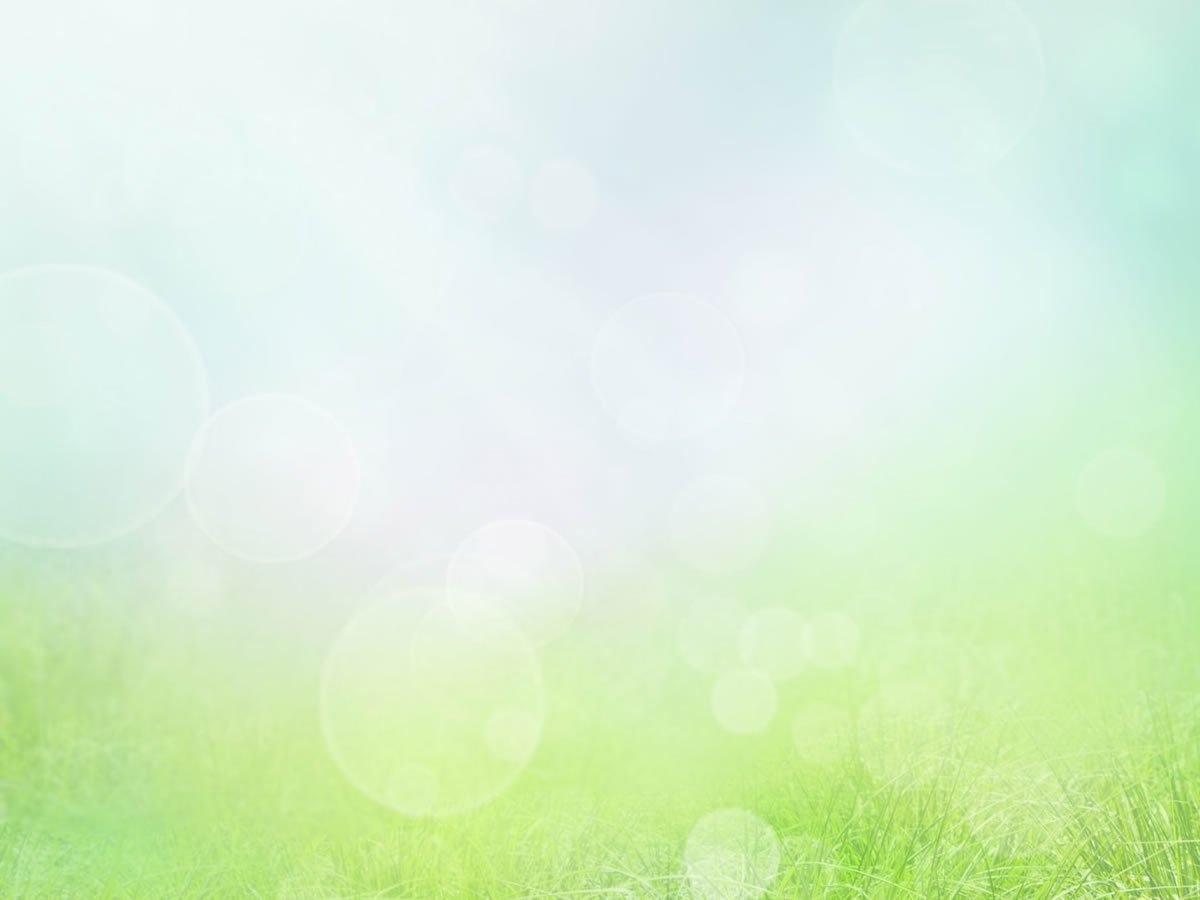 Ребята, спасибо за помощь!
 Вы молодцы!
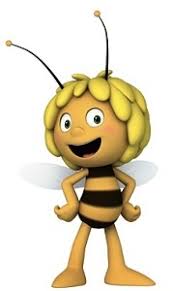